Ephesians 2:8–10
8 For by grace you have been saved through faith. And this is not your own doing; it is the gift of God, 9 not a result of works, so that no one may boast. 10 For we are his workmanship, created in Christ Jesus for good works, which God prepared beforehand, that we should walk in them.
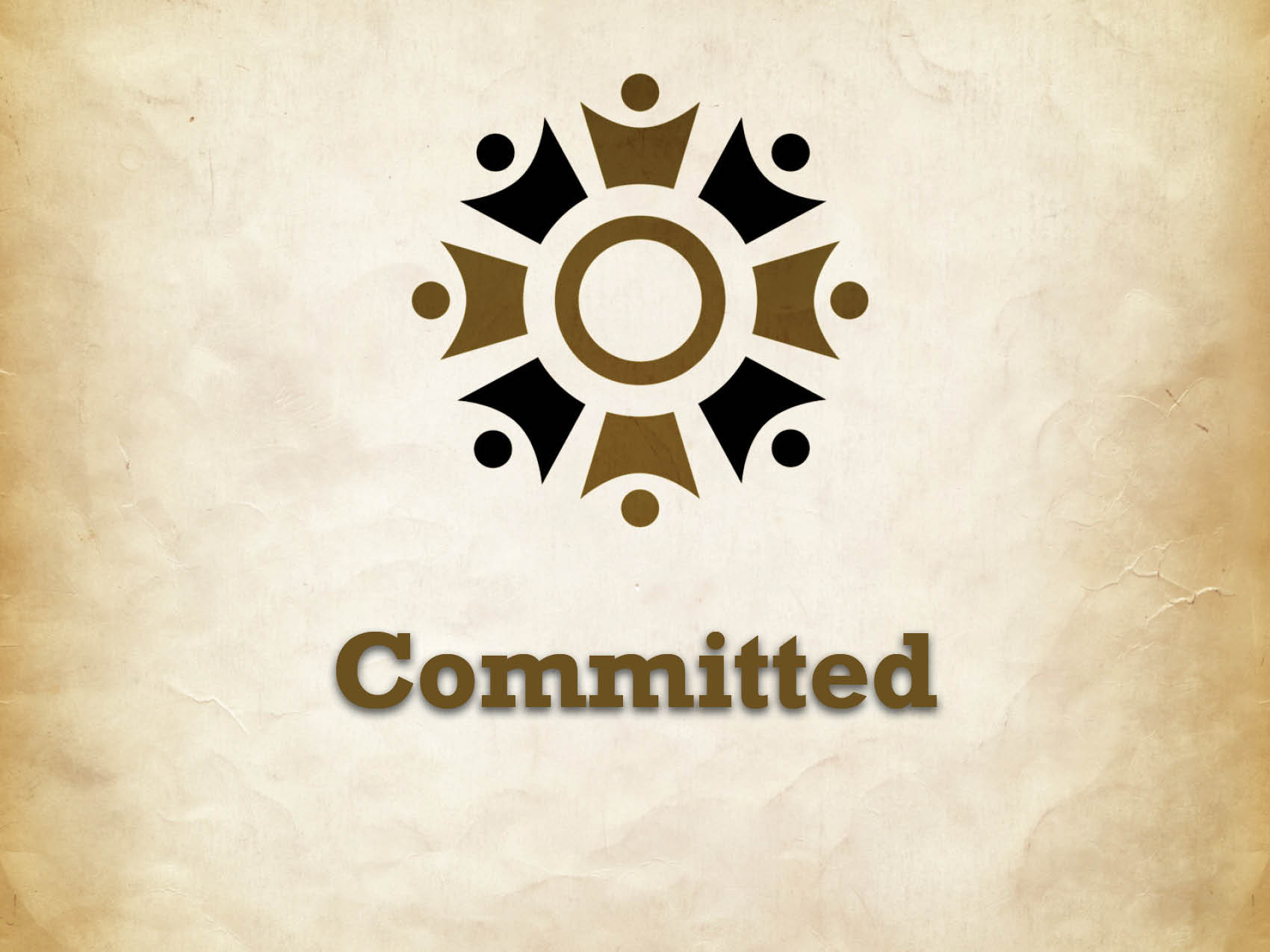 A small group of committed Christians turned the world upside down.
It began with 120 disciples (Acts 1:15). 
3,000 souls were added (Acts 2:41).
5,000 men (Acts 4:4)
Persecution forced the gospel to be spread throughout the world (Acts 8:1, 4).
A small group of committed Christians turned the world upside down.
We see 24 churches listed specifically in the book of Acts. 
Elders are established in each congregation (Acts 14:21–23).
How did they accomplish this?
They made a commitment to change their own life first. 
They made a commitment to one another.
They made a commitment to change the lives of outsiders.
How did they accomplish this?
They made a commitment to teaching the Gospel. 
They made a commitment to work.
They made a commitment to giving God the glory.